Dens and Habitats
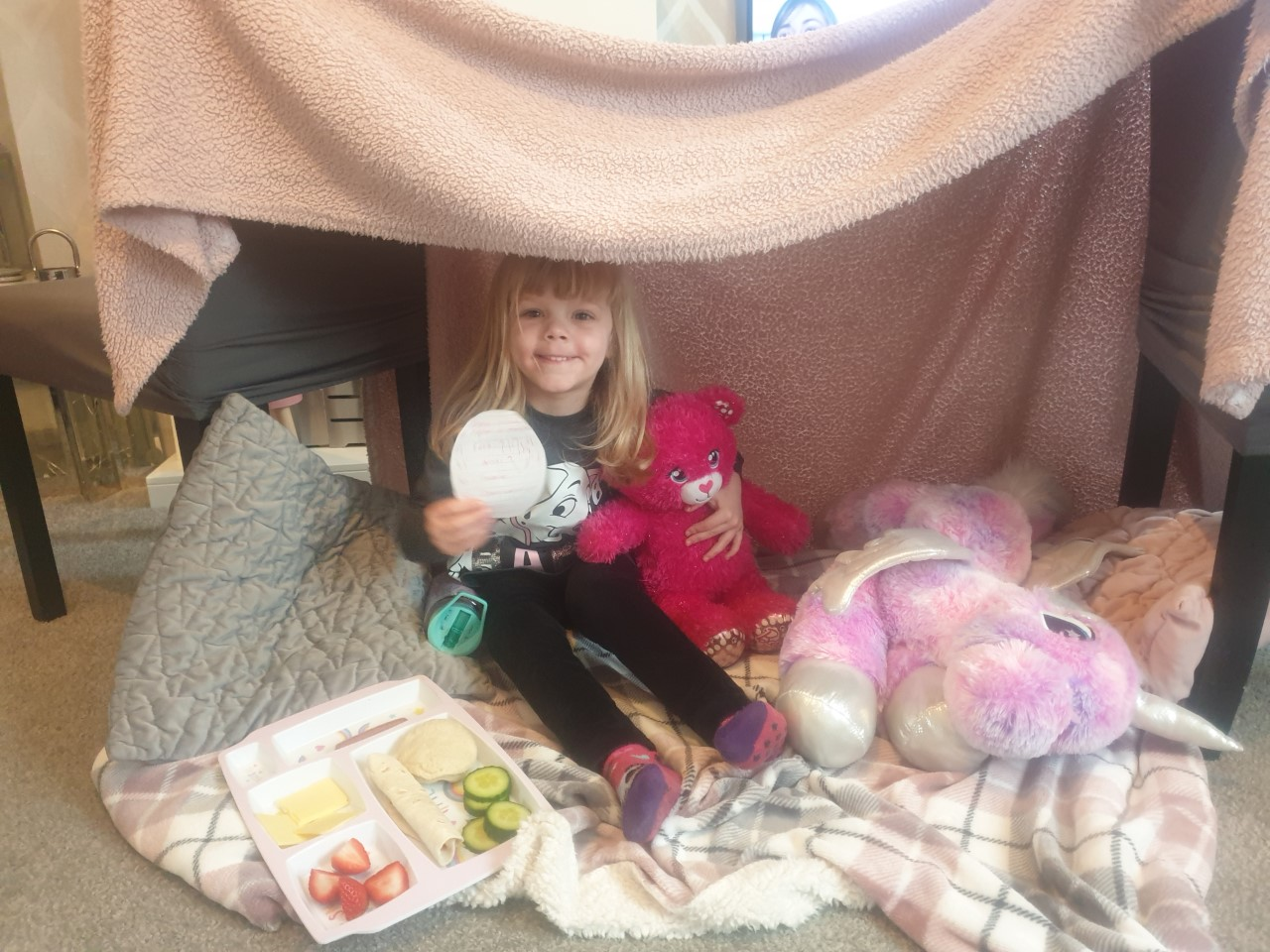 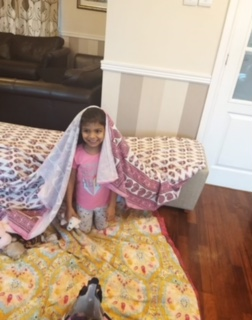 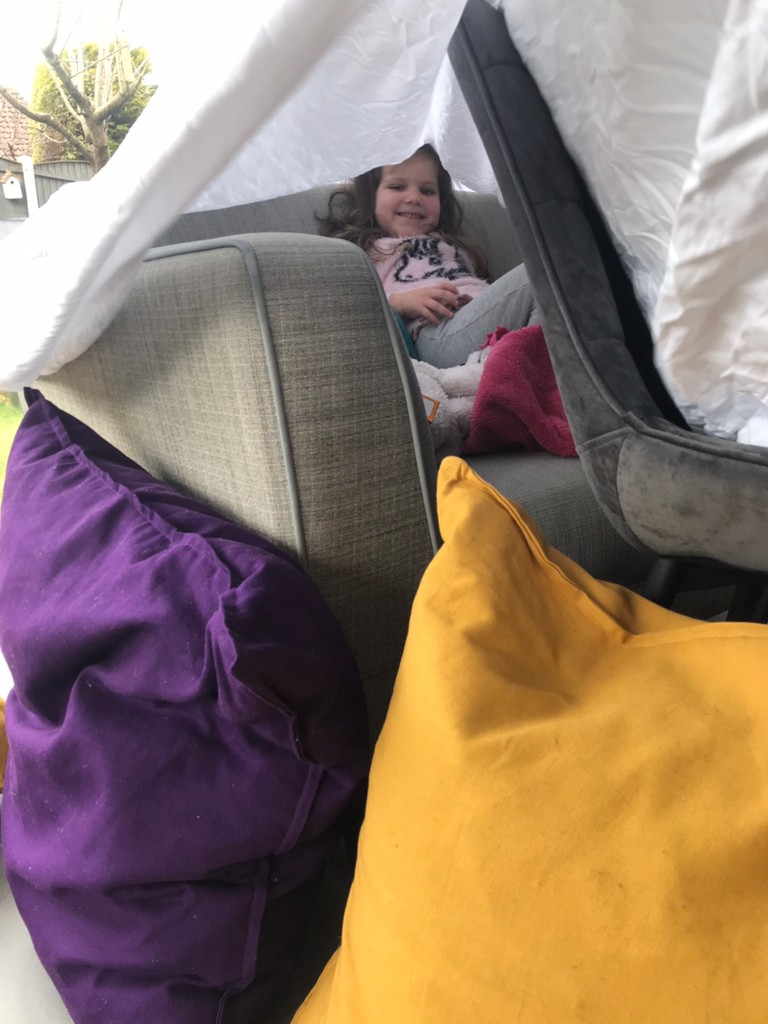 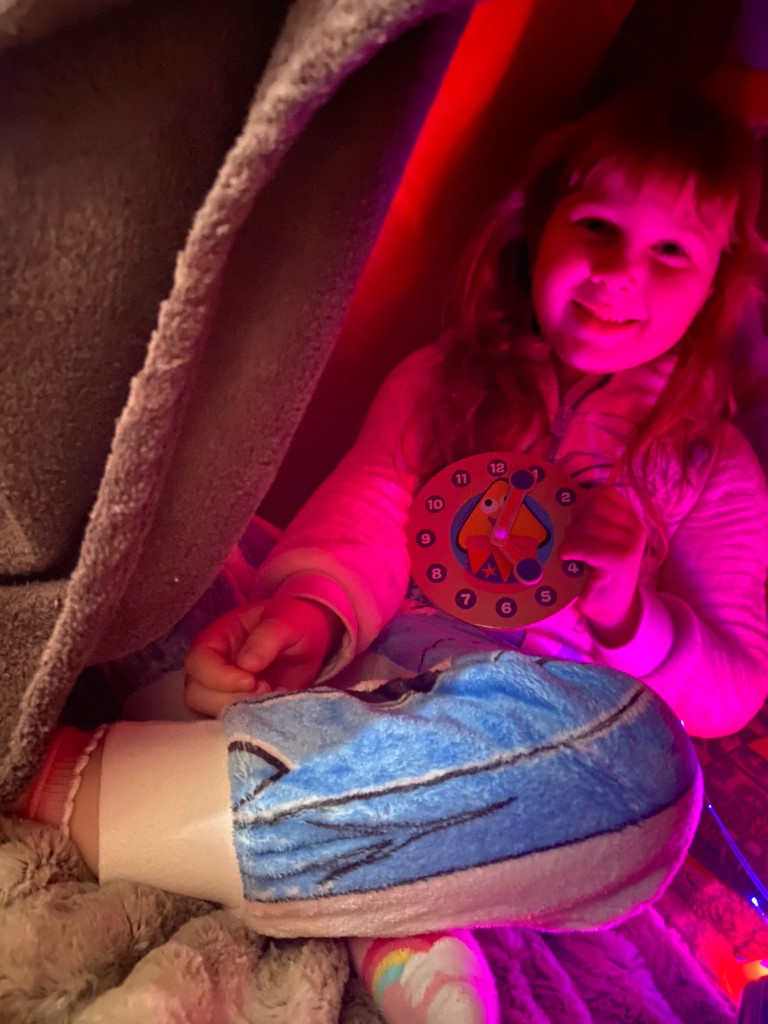 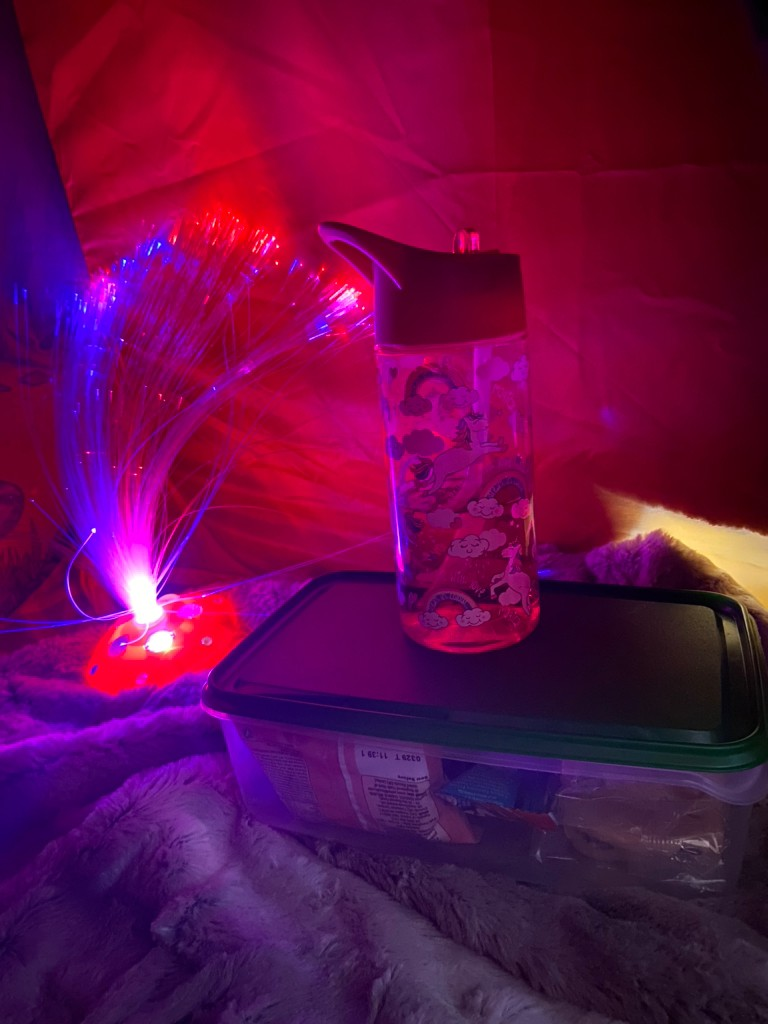 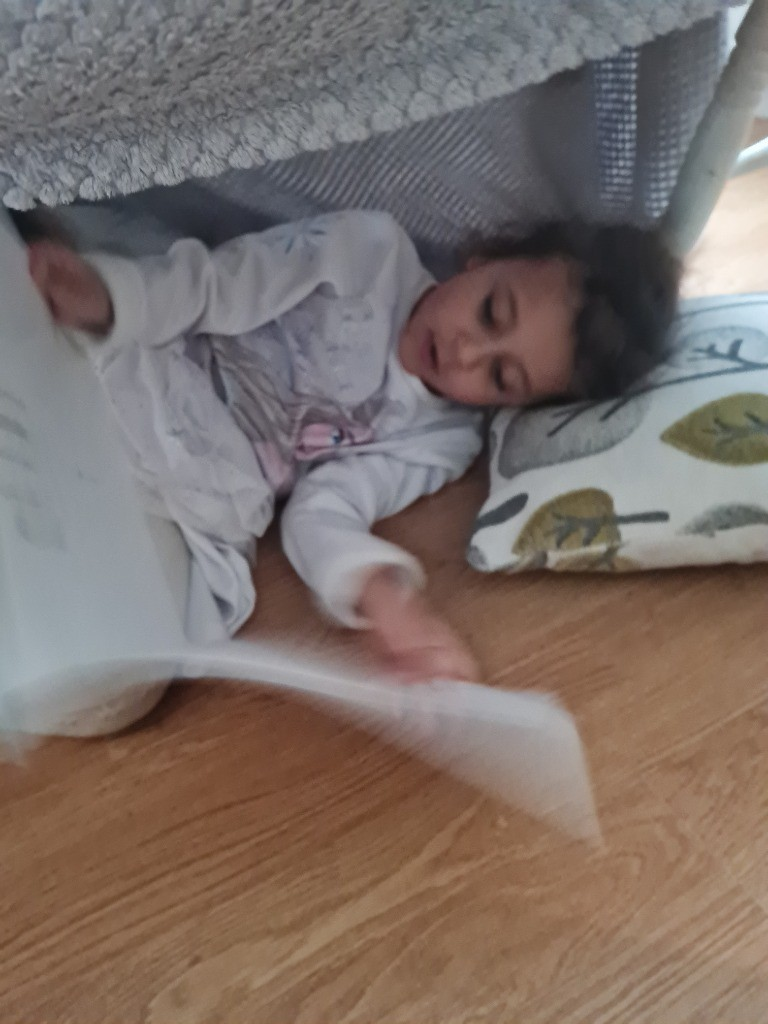 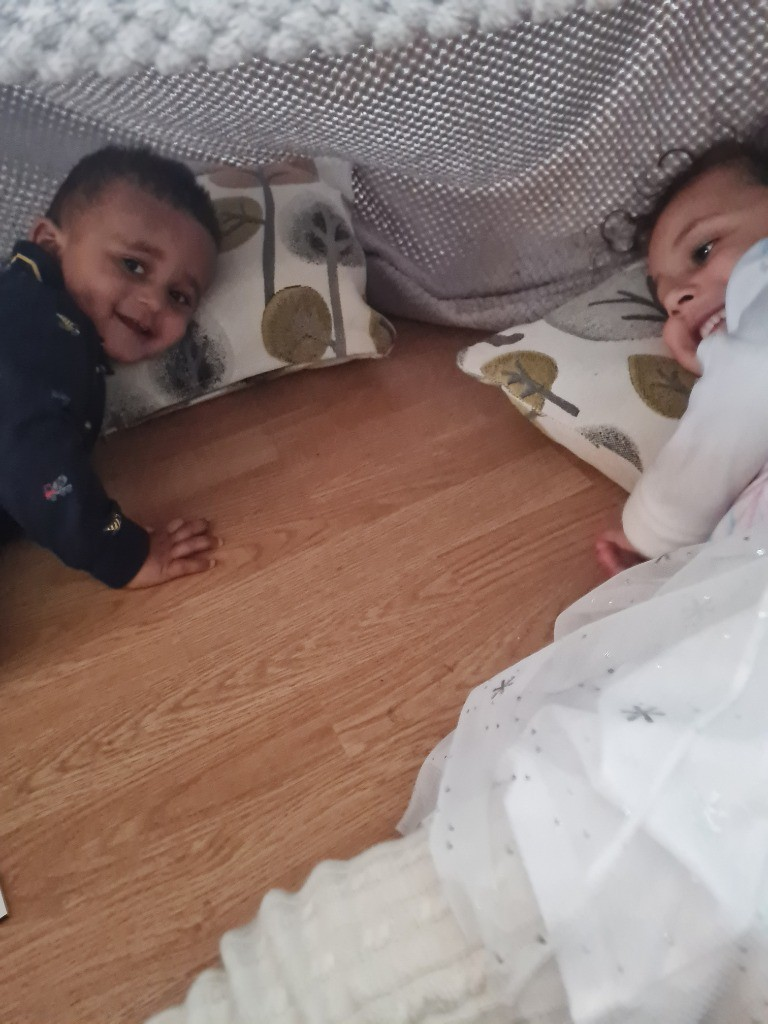 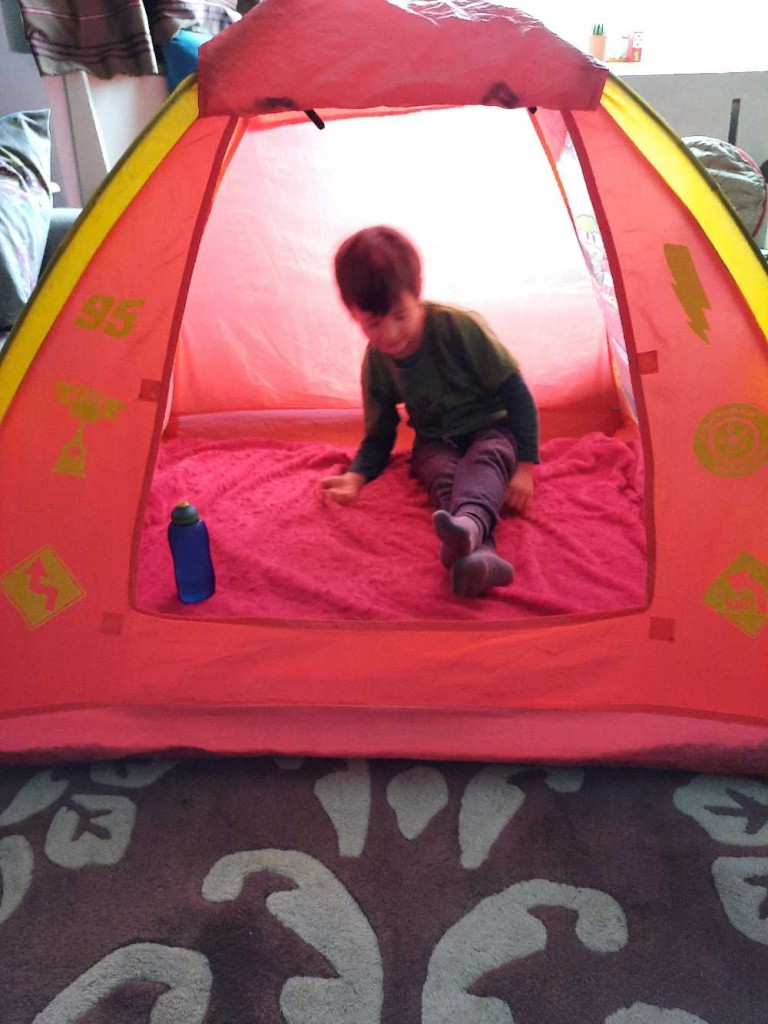 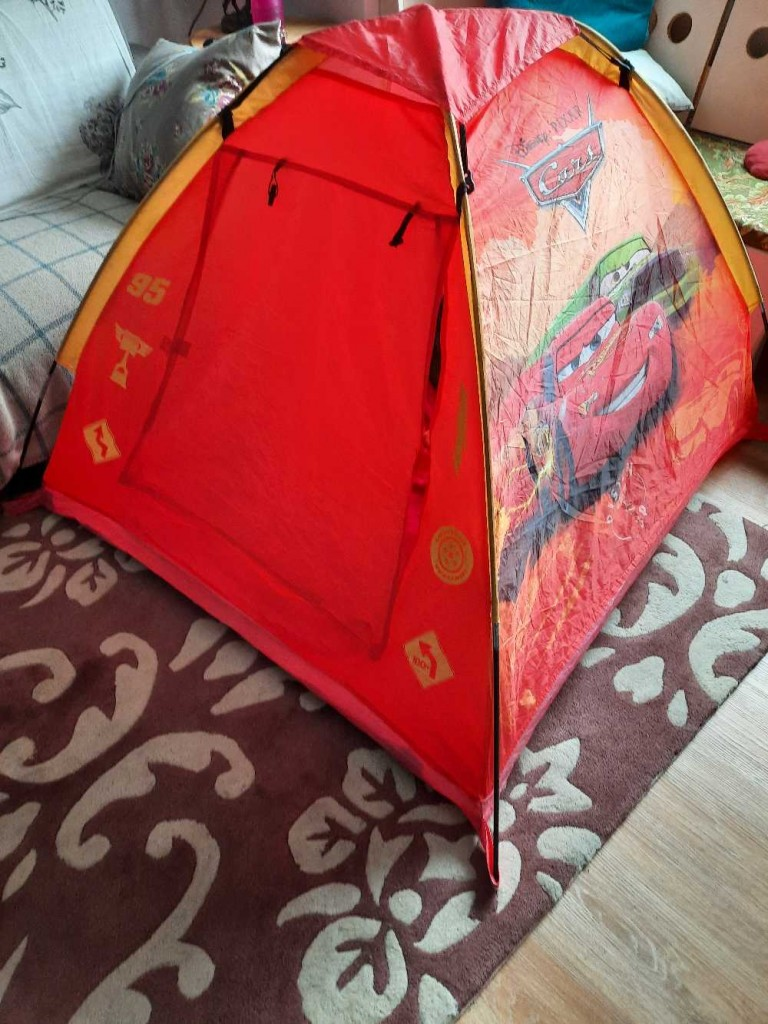 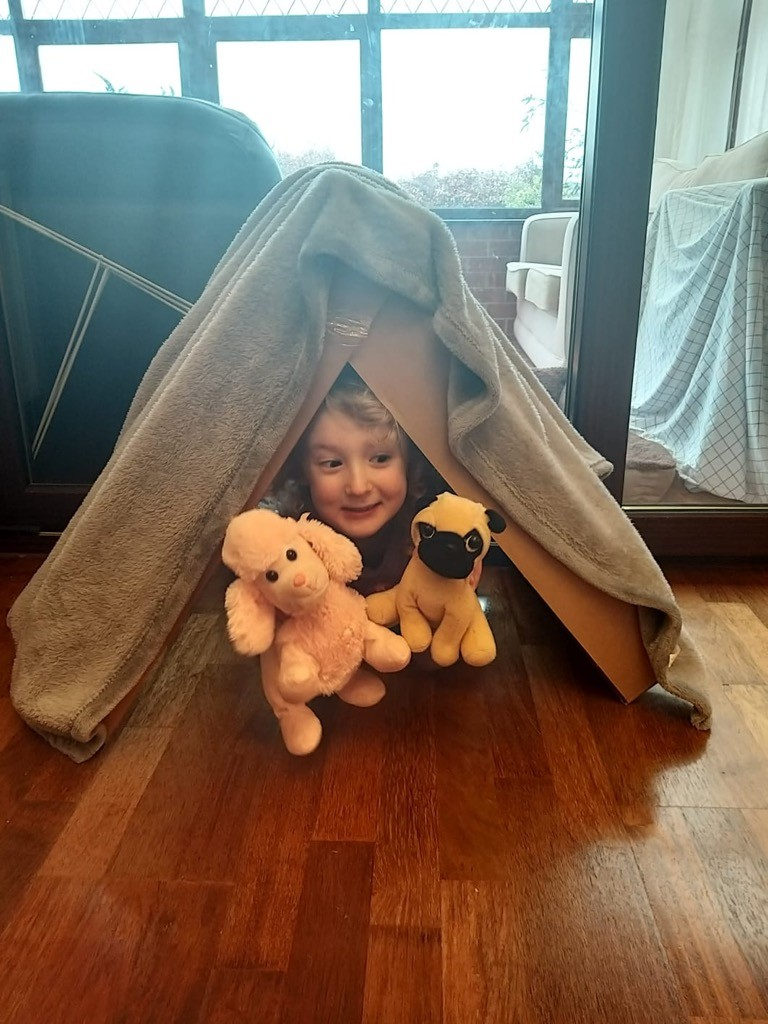 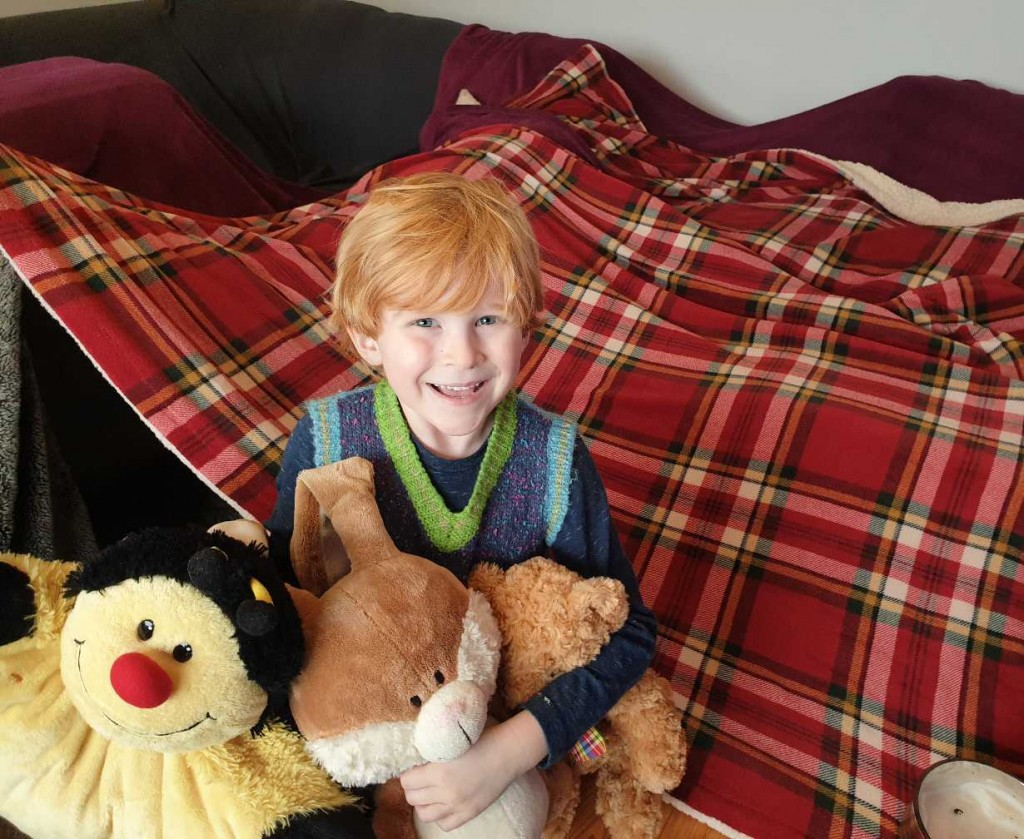 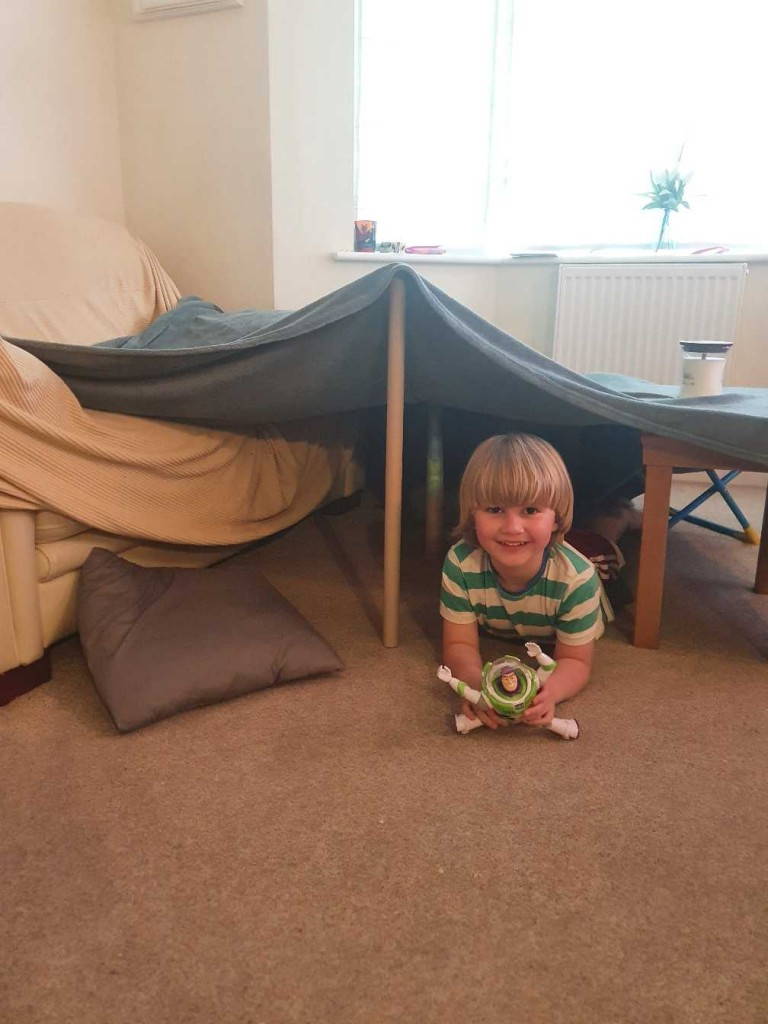 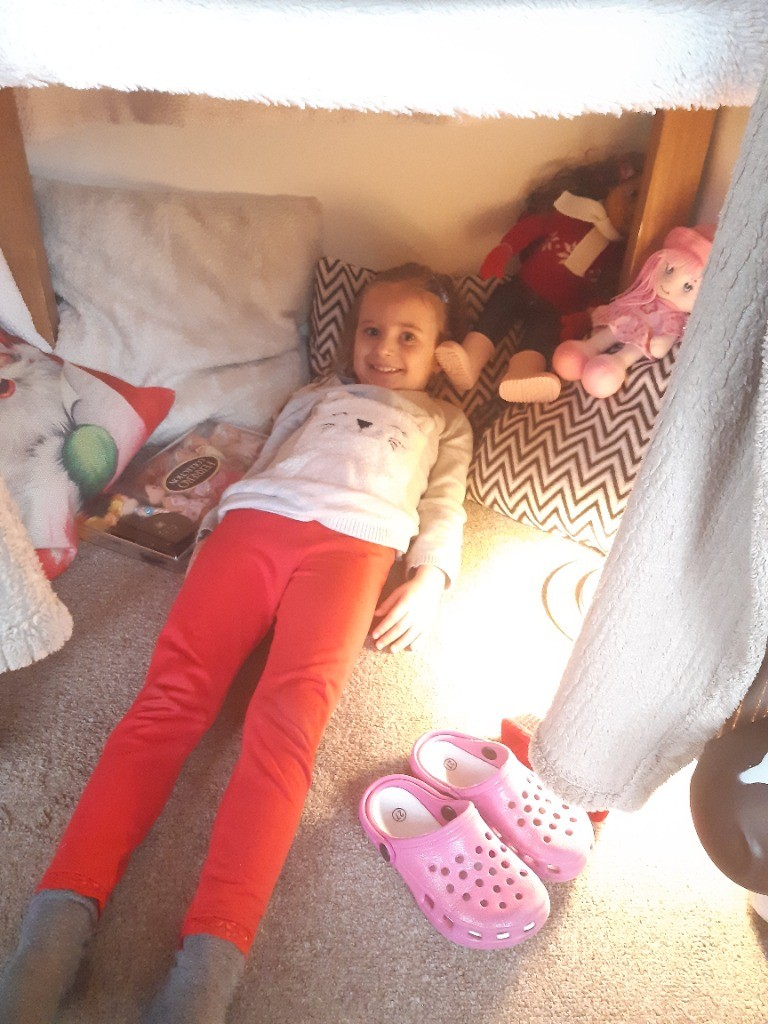 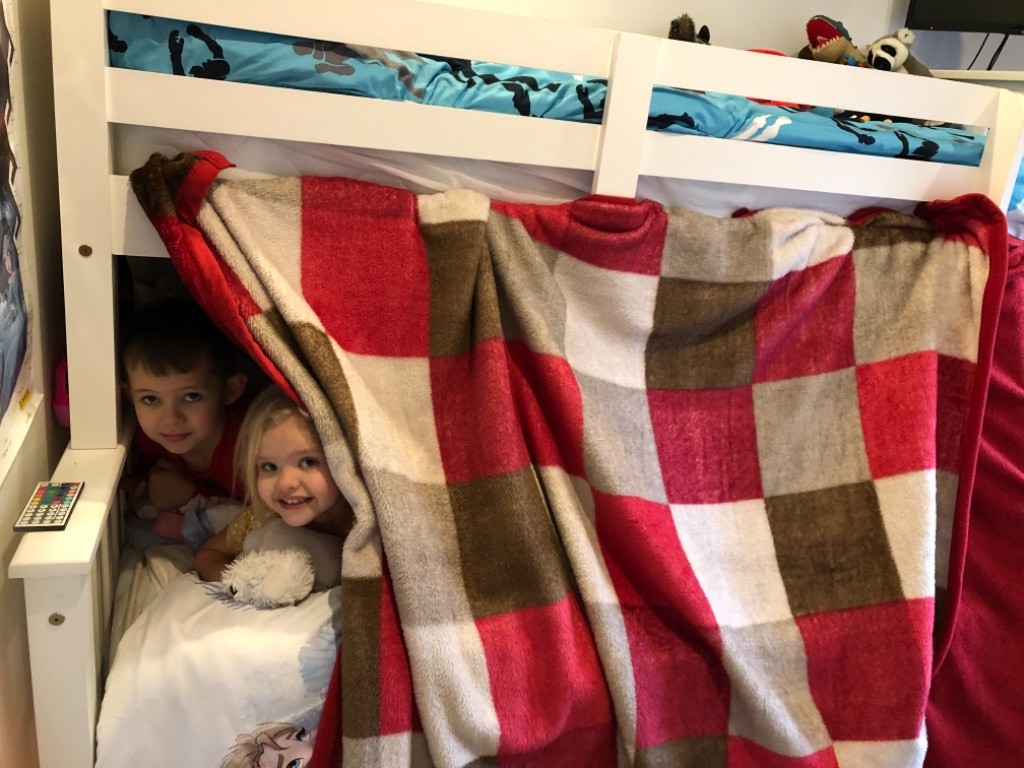 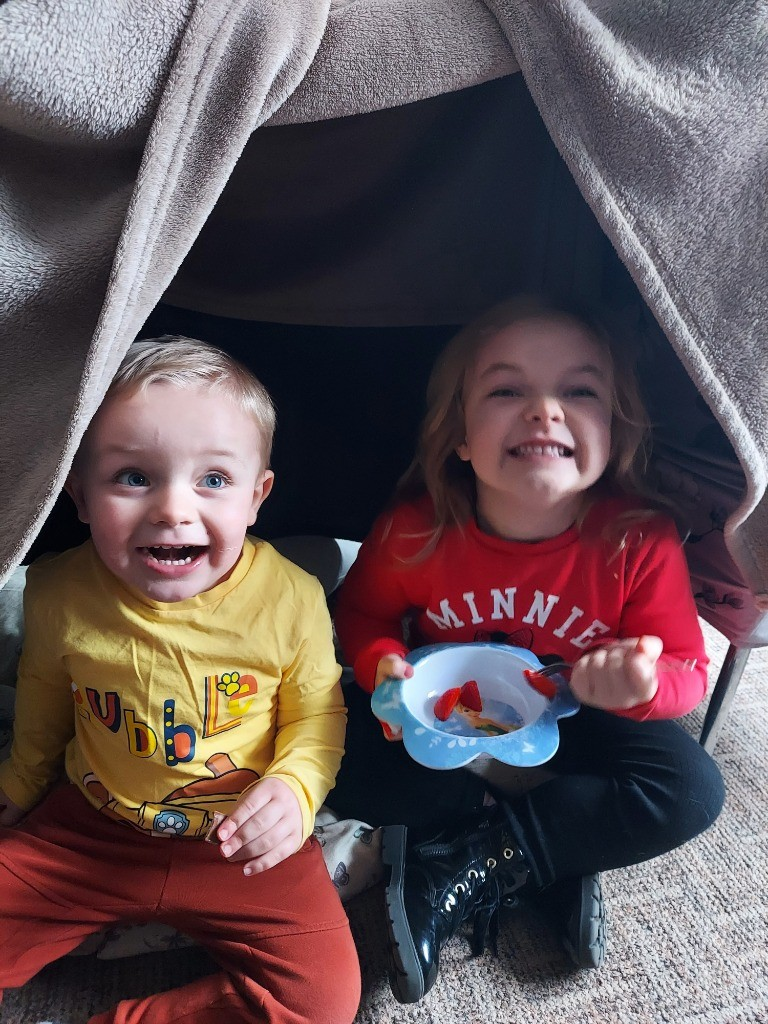 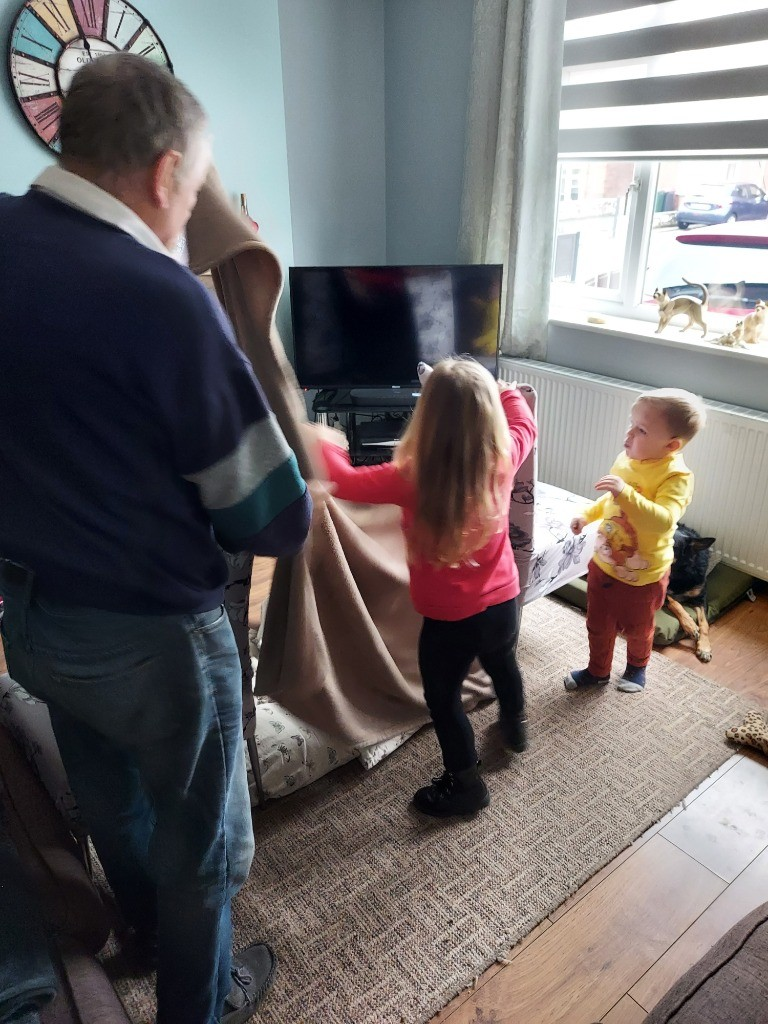 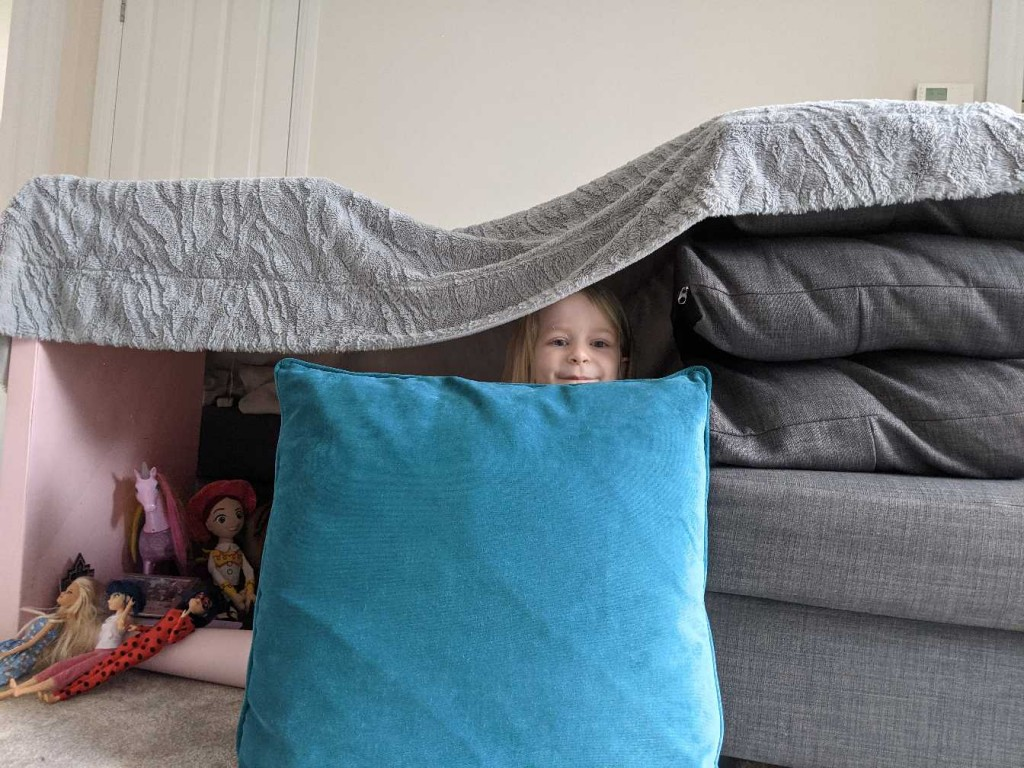 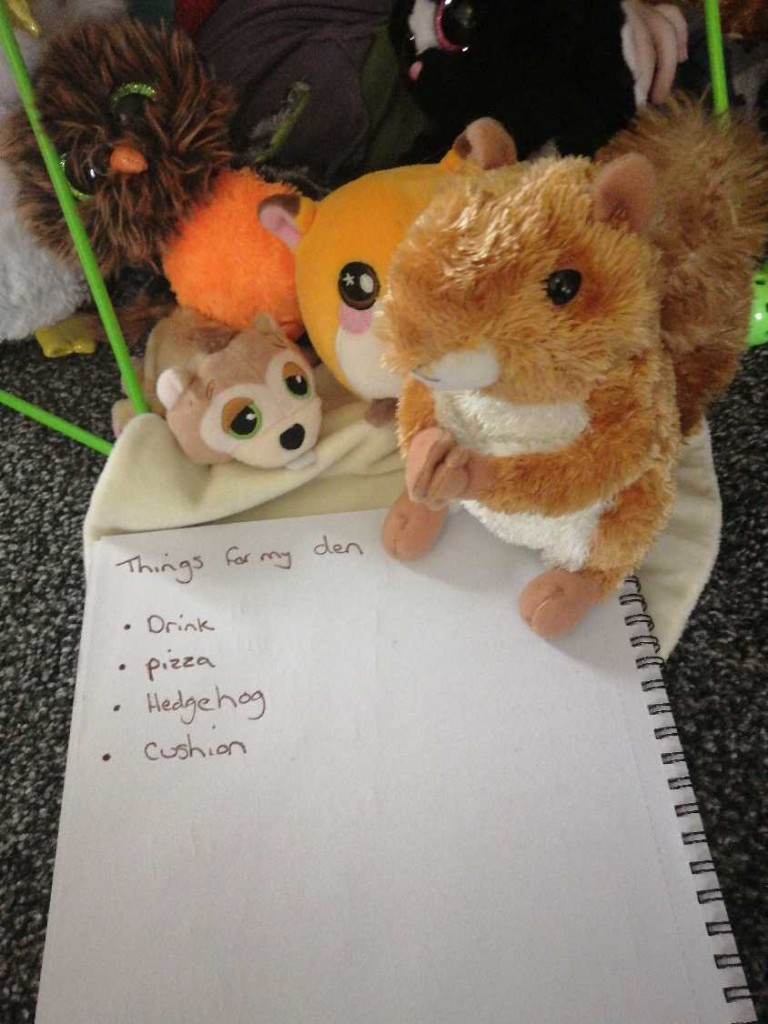 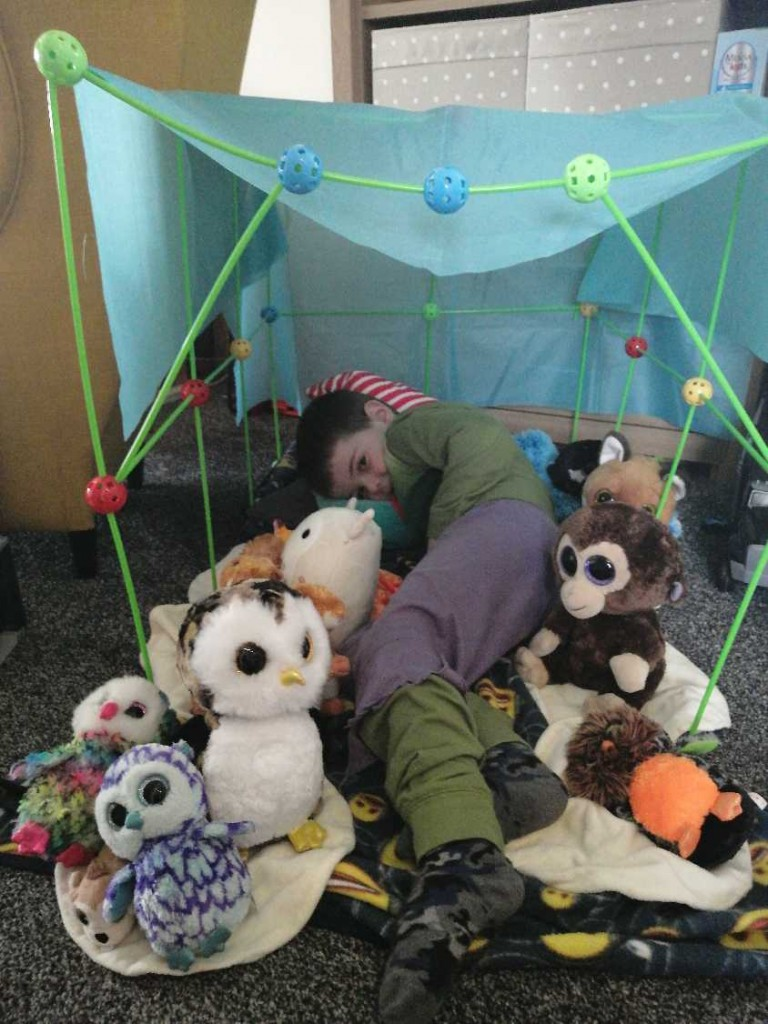 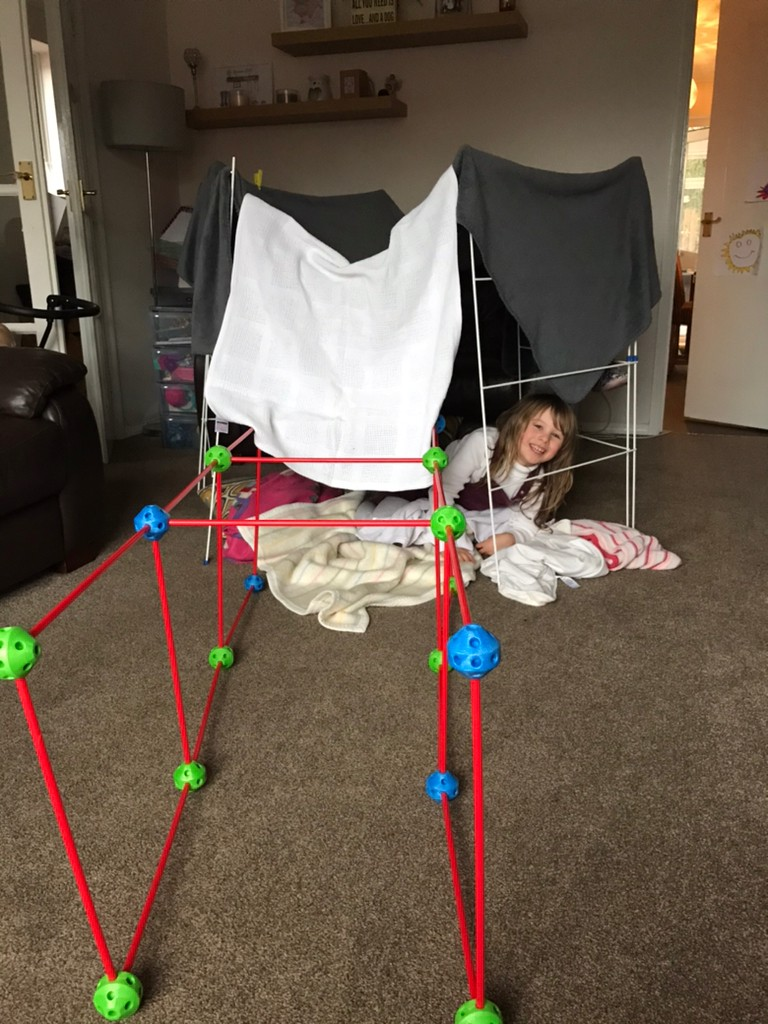 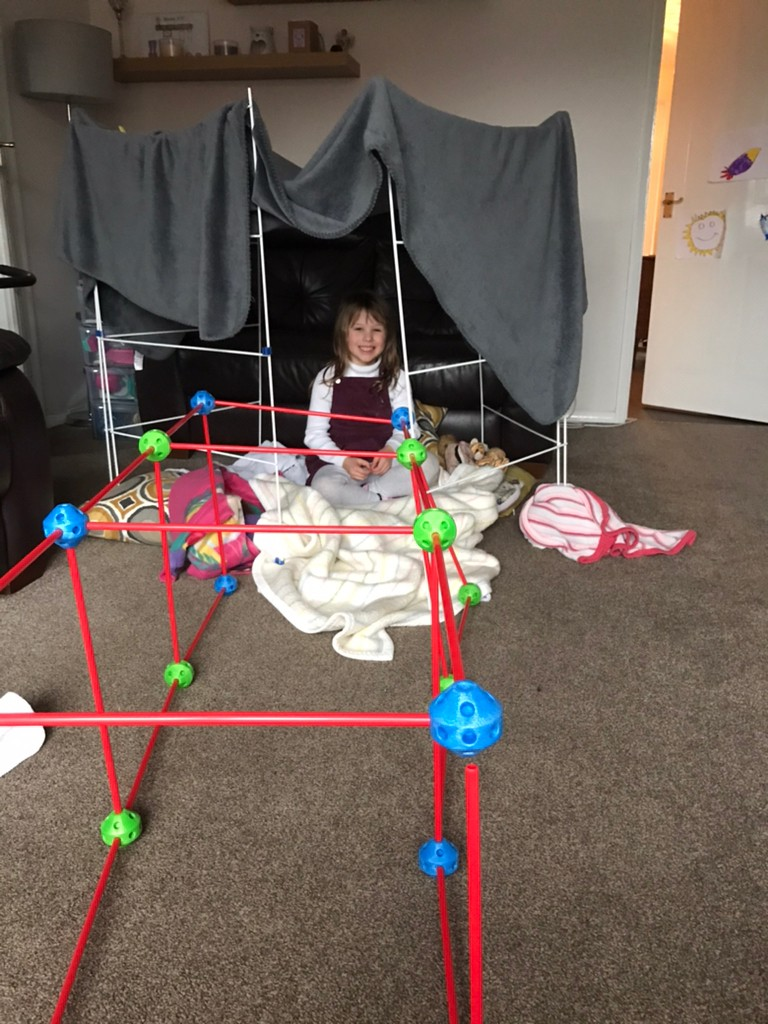